ГОУ ДПО СПб Региональный центр оценки качества образования и информационных технологий
Электронные дидактические материалы на тему: 
"Развитие креативных способностей у учащихся посредством изучения иностранного языка "
Topic of the lesson: “At School”
Выпускная работа преподавателя английского языка
Петроградского района Пузань Дарьи Михайловны
Преподаватели: Акимов В.Б. ,Павлова Е.В.
2012 год
Educational aims: 
To develop  the students creativity and associative thinking
To instill in students a love of school and its activities

Aim/s or Objective/s: 
To develop lexical skills.
To introduce vocabulary to practice the use of the new vocabulary items in context and in speech with the help of vocabulary focused activities.
To develop skills of monologue speech.

Subsidiary aims: 
To improve phonetic skills.
To improve reading skills.

Aids: handouts
Educational aims: 
Развивать креативность и ассоциативное мышление
Привить учащимся любовь к школе и занятиям в ней

Aim/s or Objective/s: 
Развивать лексические навыки
Отрабатывать лексические единицы в контексте и речи
Развивать навыки монологической речи

Subsidiary aims: 
Улучшать фонетические навыки
Улучшать навыки чтения
Give the associations which the word is
DESK
school
pencil
chair
pupil
write
sit at
classroom
school desk
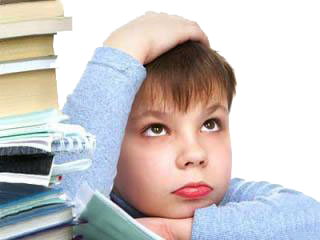 What does your teacher ask you to do at the lesson?
Listen to CD carefully
Stop talking
Open your books
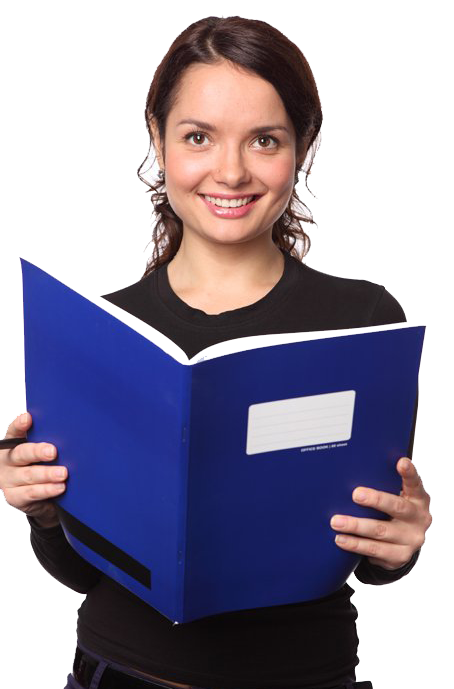 Work in pairs
Rise your hands
Look at the blackboard
Answer my questions
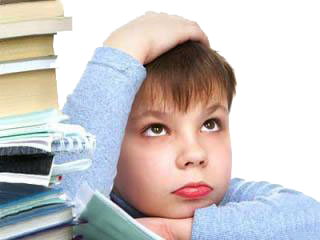 Choose the verbs which describe the picture
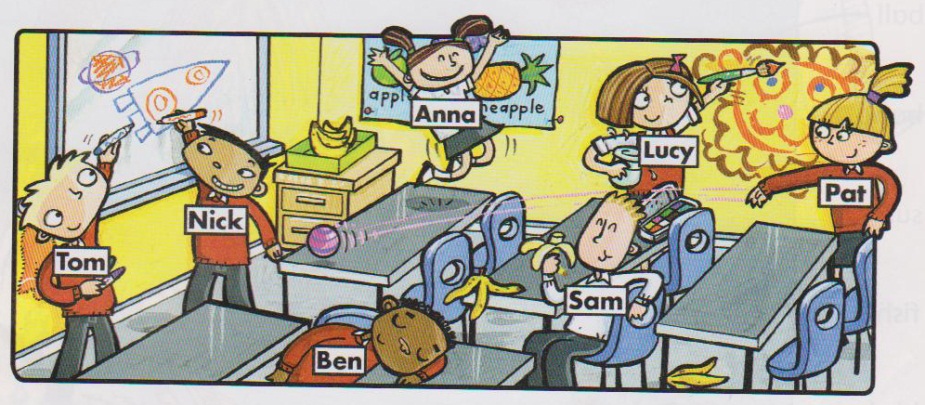 Listen to the teacher
Read
Ride a bike
Have lunch
Sit at the desk
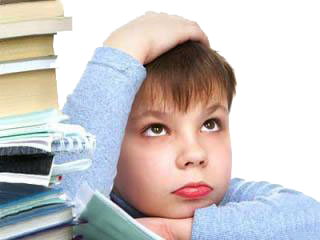 Be quite
Look at the blackboard
Laugh
Jump
Paint on the wall
Remove unnecessary sentences and try to 
put other ones in the correct order
Pupils are writing on the blackboard
Children are listening to the teacher
Children are jumping
Pupils are having lunch
Children are sitting at the desks
Pupils are reading newspapers and magazines
Children are eating
Children are quiet and attentive
Pupils are laughing
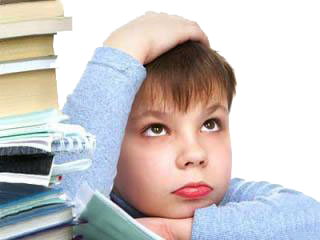 Pupils are ready to work
Remove unnecessary sentences and try to 
put other ones in the correct order
Children are listening to the teacher
Children are sitting at the desks
Children are quiet and attentive
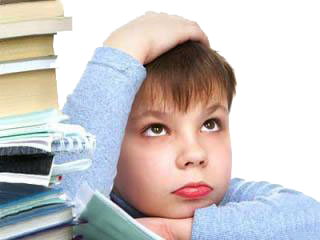 Pupils are ready to work
Color Scheme
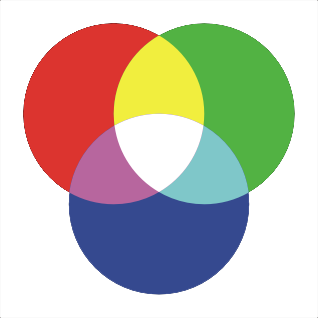 R
ed
B
lue
G
reen
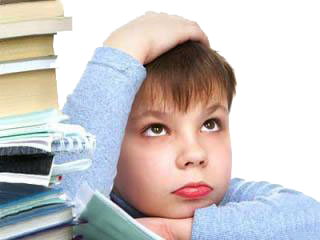 red
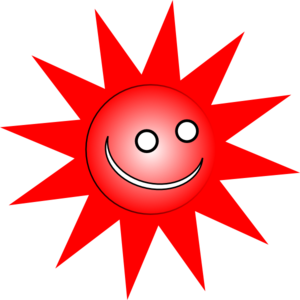 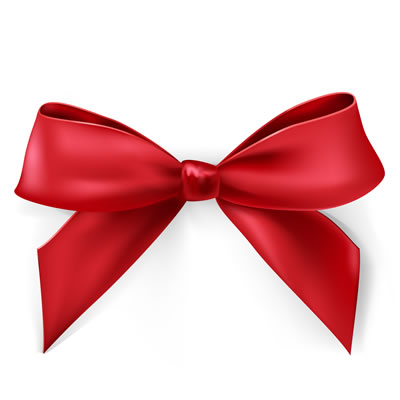 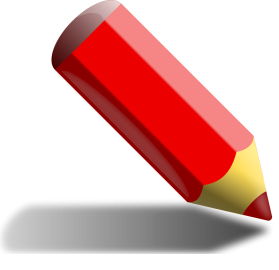 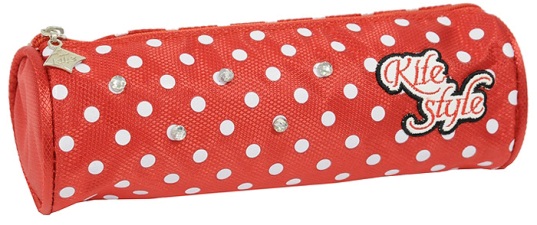 pencil
pencil case
The Sun
bow
The girl with red bows takes a red pencil from
the red pencil case and draws the red Sun
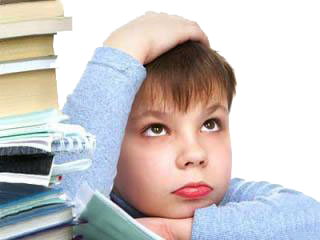 green
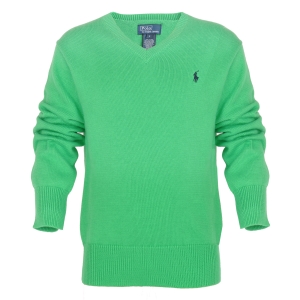 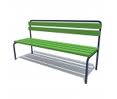 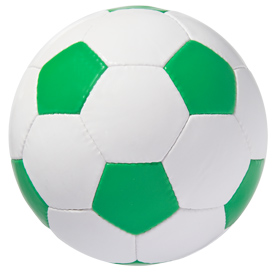 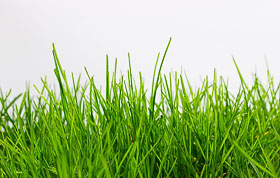 ball
sweater
grass
bench
The boy in the green sweater is playing with 
the ball on the grass near the green bench
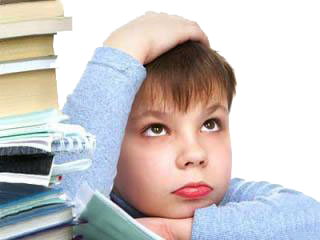 blue
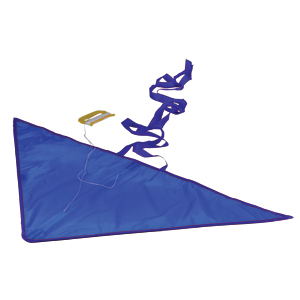 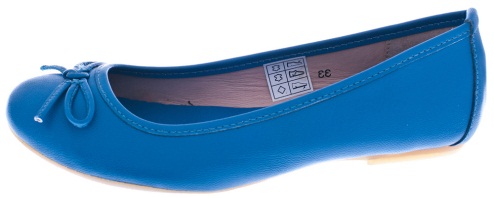 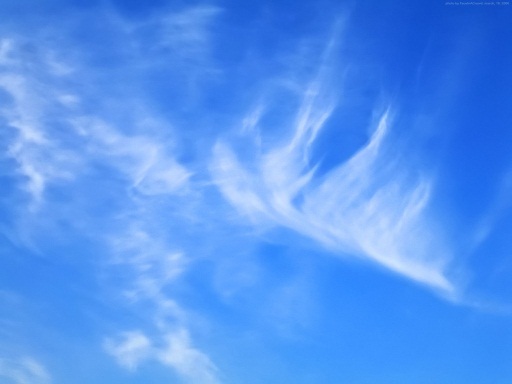 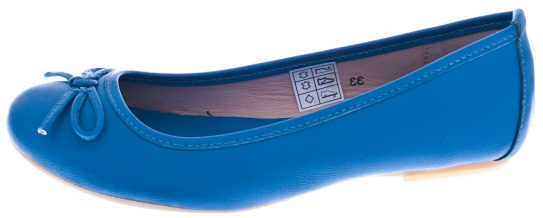 shoes
kite
The Sky
The girl in the blue shoes is flying 
a blue kite in the blue sky
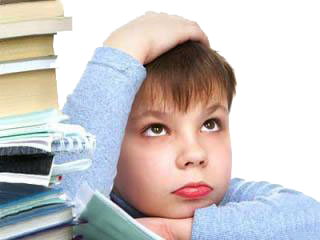 Look at the figures. What are they?
What can we make up from them?
circle
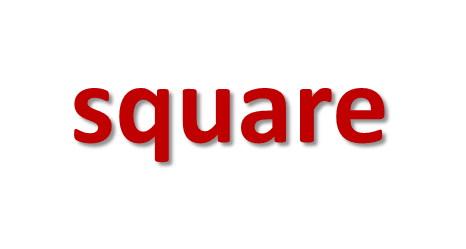 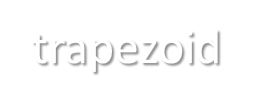 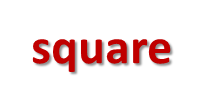 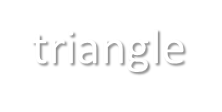 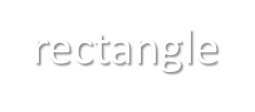 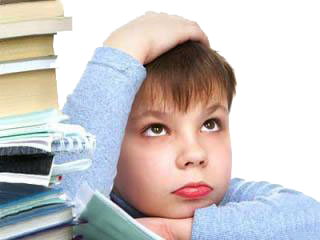